Valbo P-13
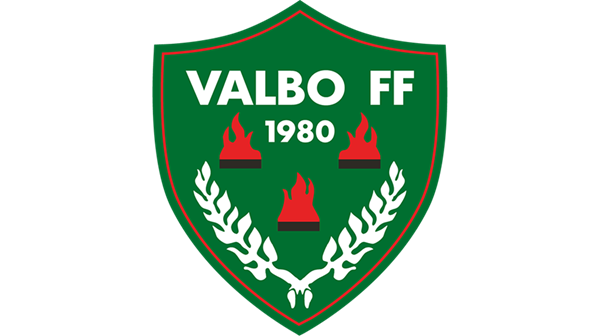 Vision och målsättning
Kärnvärden
De 10 föräldrabuden
Träningar
Matcher
Cuper
Föräldrar och ekonomi
Övriga frågor
Vision och målsättning
En positiv, glädjefylld, aktiv och utvecklande verksamhet. 
För det allra yngsta lagen är vi måna om att skapa ett bestående intresse för fotboll utan hets och tvång.
Alla våra barn och ungdomar i föreningen ska känna att alla är lika värda.

Policy, spelarutbildningsplan m.m finns på föreningens hemsida (Valbo FF (laget.se))
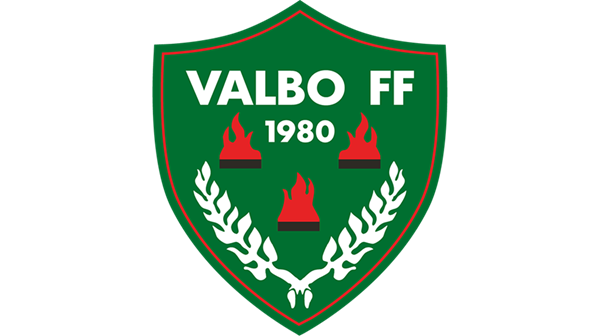 Kärnvärden
För att skapa en Valboanda så finns det fem kärnvärden
Glädje
En för alla–alla för en
Visa hjärtat
Fair-play och respekt

Detta ska genomsyra vårt lag!
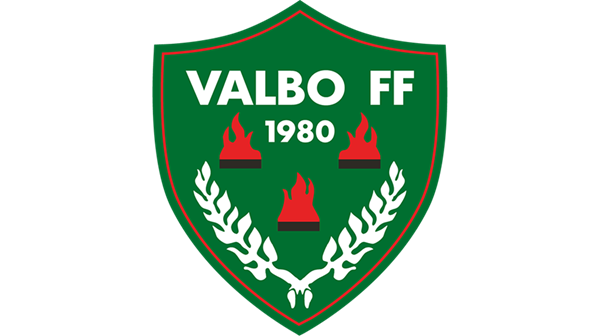 Uppmuntra ditt barn att delta. Kom till träning och match - ditt barn vill det. 
Uppmuntra alla spelarna i laget under matchen – inte bara din son. 
Uppmuntra i både med och motgång - ge inte onödig kritik utan var positiv och vägledande. 
Respektera hur tränaren disponerar spelarna – försök inte påverka hen under matchen och sätt Dig in i klubbens policy. 
Se domaren som en vägledare – kritisera aldrig hens bedömning. 
Ditt barn kan höra när du talar med andra vuxna. Tänk på hur du uttrycker dig gällande spelare, ledare, träningar, matcher, domare, förening och motståndare för det kommer överföras på ditt barn. 
Fråga om matchen var rolig, spännande och juste – inte bara vad resultatet blev. 
Se till att ditt barn har förnuftig utrustning – överdriv inte! 
Respektera föreningens ungdomsarbete och policy. Kom på de årliga mötena där man resonerar om principer etc. Du behöver inte andra förutsättningar för att delta i föreningens arbete än lust och engagemang. 
Tänk på att det är ditt barn som spelar fotboll – det är inte du själv.
De tio föräldrabuden
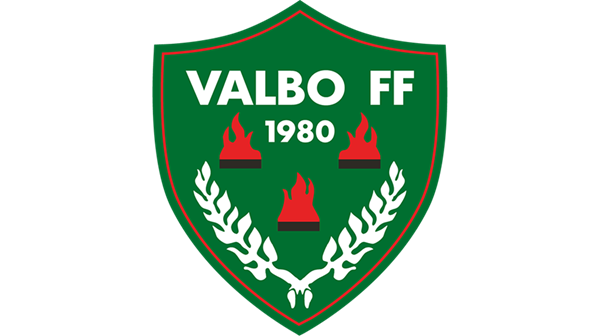 Träningar
3 träningar i veckan på Åby C-plan
Måndagar 19:00
Onsdagar 17:30 (P09 och P11)
Torsdagar 17:30
Väl förberedda träningar (en röd tråd hela säsongen)
Tränarna är klara med övningarna inför träningen
Spelarna har allt med sig
Planerar för att utveckla fotbollsspelaren både som individ och lagspelare
Fotboll, en lagsport
Olika nivåer, anpassa så att alla känner sig bekväm
Hållbart idrottande – ökad hälsa
Ställer krav på barnen – Göra sitt bästa varje träning och match! 
Roligt, engagerat och lärande
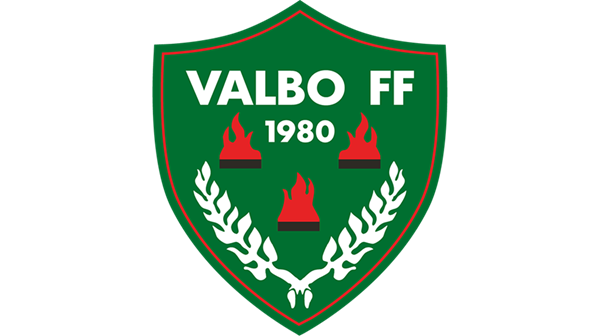 Matcher
1 lag anmälda till seriespel samt GFF-cupen 
Alla får spela/stå över
Hemmamatcher på söndagar kl. 15 eller 17
GFF-cupens matcher spelas på vardagar 
Anmälningar senast två dagar innan match
Försöka kalla 14 spelare per match
På match är det en ledare som coachar laget
En utbildningsinsats genom hela matchen
Kom i tid till samlingar
Anmäl också förhinder i tid och ange orsak.
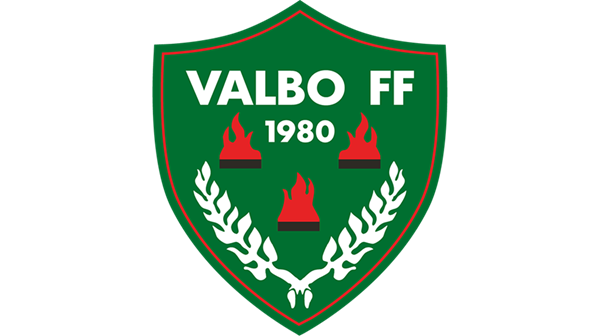 Cuper
Hudik Cup
16 – 18 juni
Ca 1400-1500 per spelare

Rallarbollen 2023 | Gästriklands största fotbollsturnering 
30 – 31 juli
4000 per lag

Säsongen 2024
Världens största fotbollscup - Gothia Cup
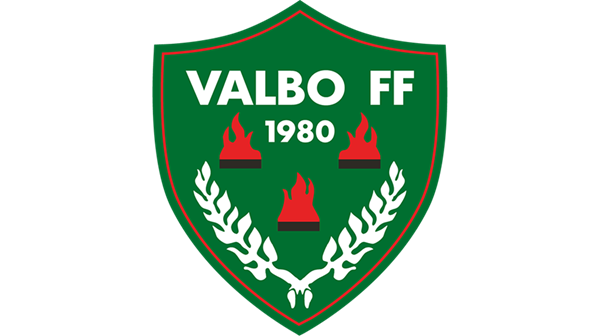 Föräldrar och ekonomi
Säljgrupp (lagkassa)
Fika
Ansvarig för försäljning av  kakor/New Body etc… 
Föreningsarbete
Håll koll på hemsidan (laget.se)
Dialog -prata med inte om!
Tränarna finns på plats under träningar och match. Ta gärna kontakt innan eller efter, inte under. 
Stötta och heja på!
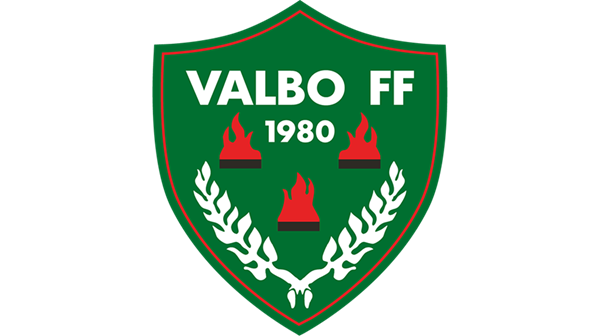 Övrigt
Utbildningsveckan
Skippa attityden
Föräldrautbildning
Ledarutbildningar
Sponsorer till laget
 Alla förslag och initiativ emottages tacksamt!

Övriga frågor
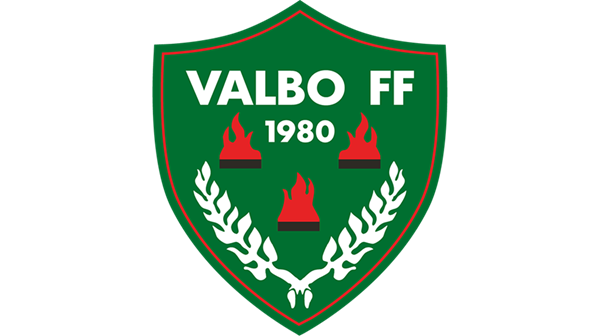